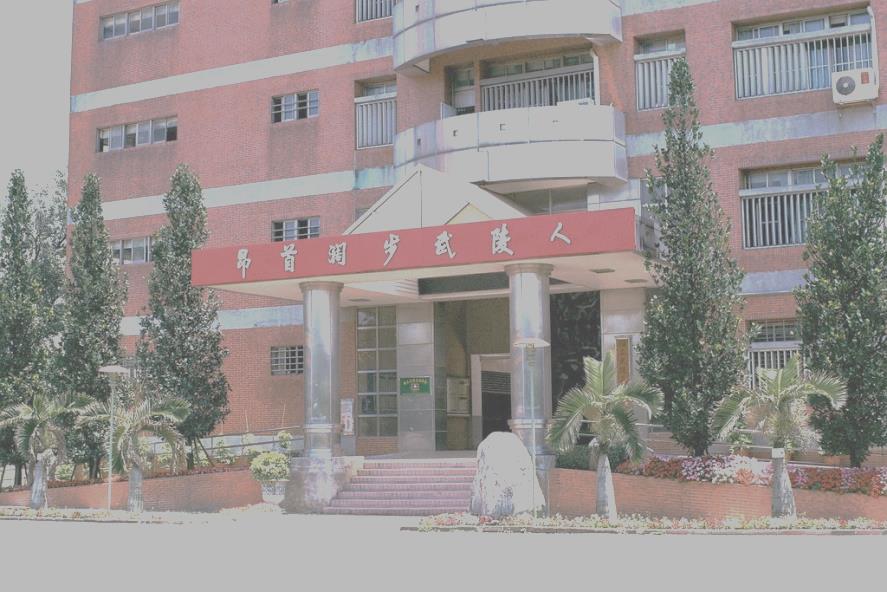 武陵高中科學班
甄選說明會
目的：
培養具有科學研究興趣及潛能之學生獨立研究能力，並鼓勵
學生在基礎科學研究方面
持續發展，厚植國家
之科學競爭力
壹：入學管道
單獨招生
：個別報名
報名資格：
每校推薦20%
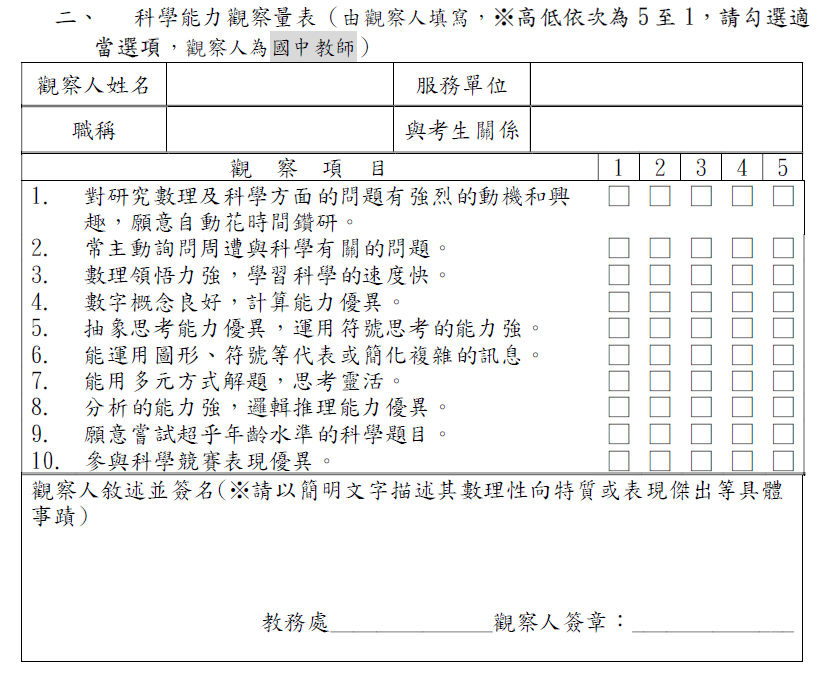 教師推薦(科學能力觀察表)
錄取方式
1.直接錄取
2.甄選入學
直接錄取：
競賽
1.參加「國際國中科學奧林匹亞競賽」獲個人銅牌獎（含）以上者。
獲選為國家代表隊(需提供證明)，但國際賽因故取消或延期者
2.參加「國際數理學科奧林匹亞競賽」獲獎或選訓決賽完成結訓，並獲保送高中資格者。(不含國際國中科學奧林匹亞競賽)
科展：
獲選「美國國際科技展覽會」正選代表，並獲保送高中資格者。
（美國國際科技展覽會，International Science And Engineering Fair，
簡稱 ISEF）
113/1/15公告簡章
2/22~3/6
報名
3/16
科學能力檢定
3/23、24
實驗實作
4/3
放榜
簡章：武陵高中首頁→報名專區
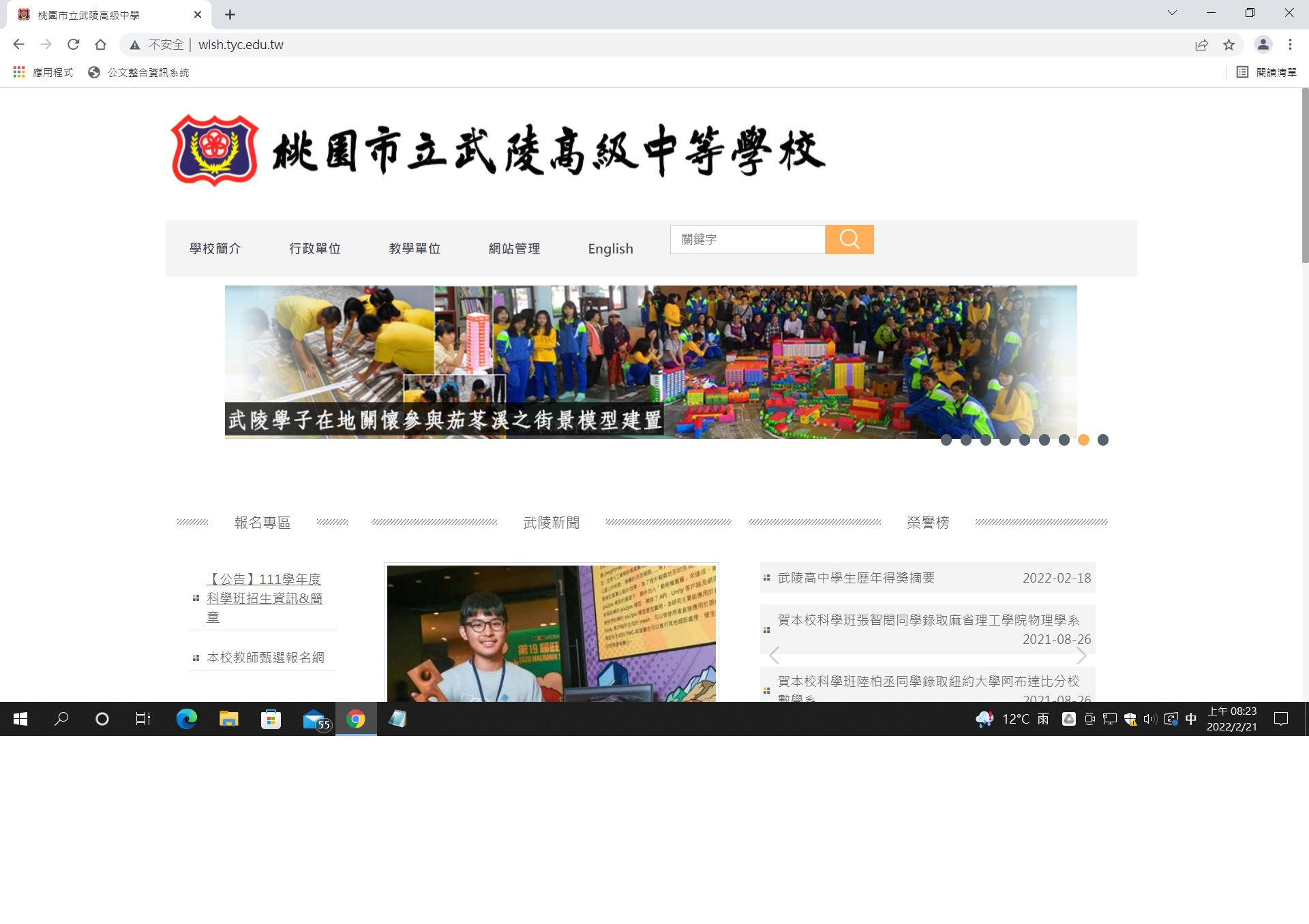 報名程序
統一個別線上報名：
   流程：
1.登入報名網頁           填寫資料
(武陵首頁報名專區公告網址)
報名網頁畫面、2/22~3/6開放報名
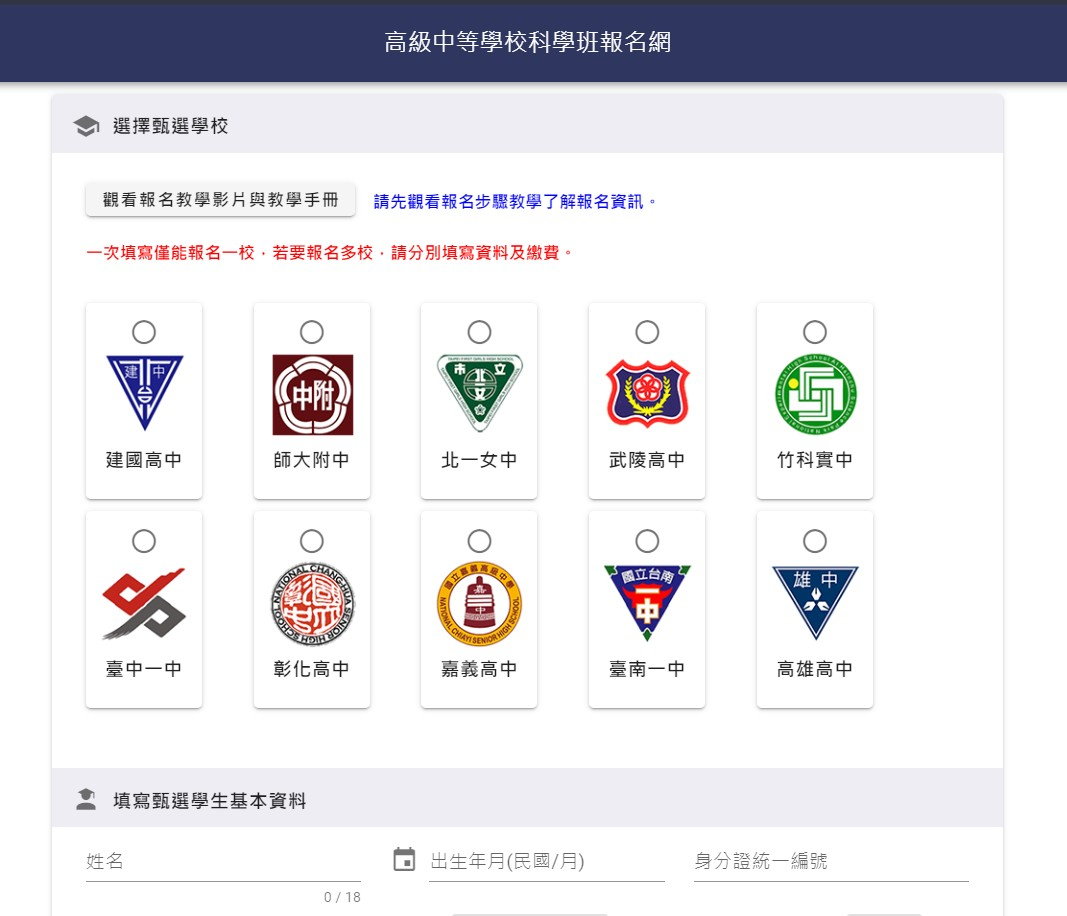 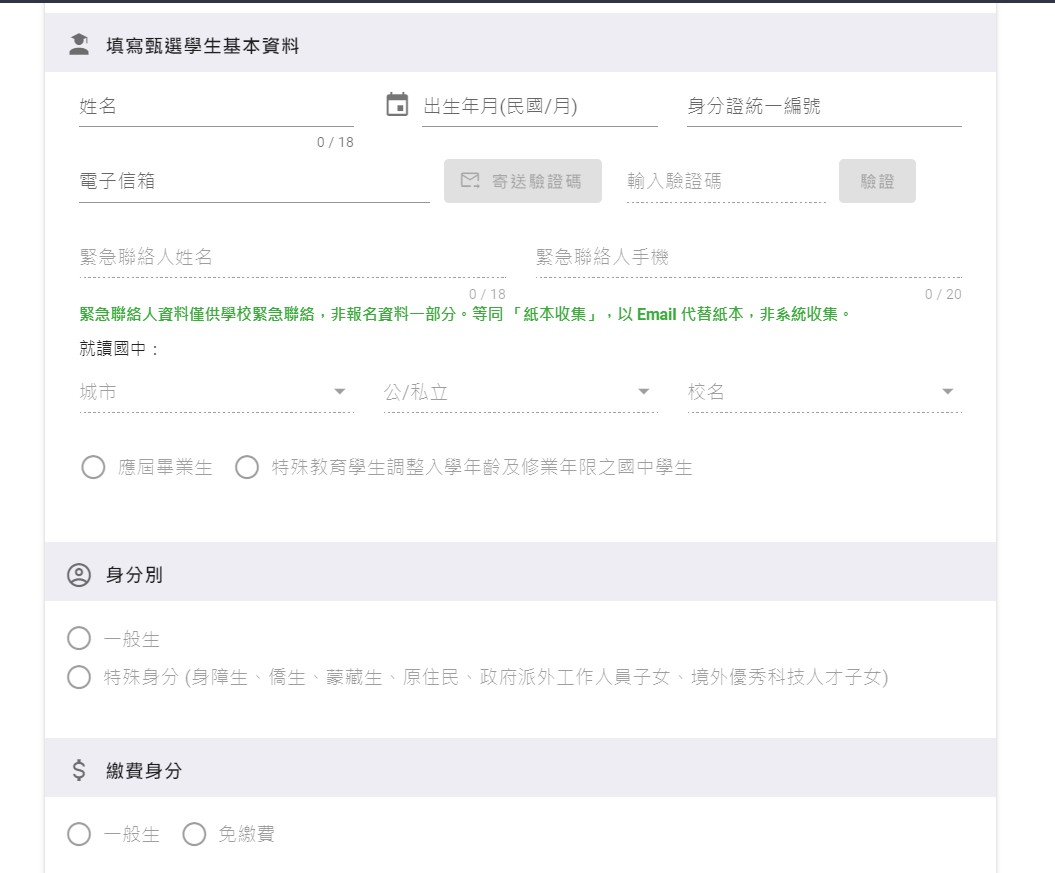 驗證碼郵件
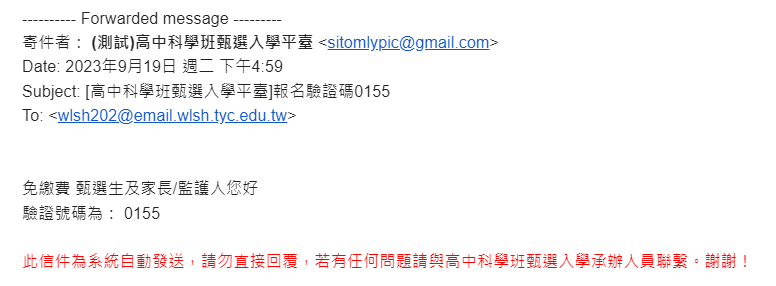 繼續填寫程序
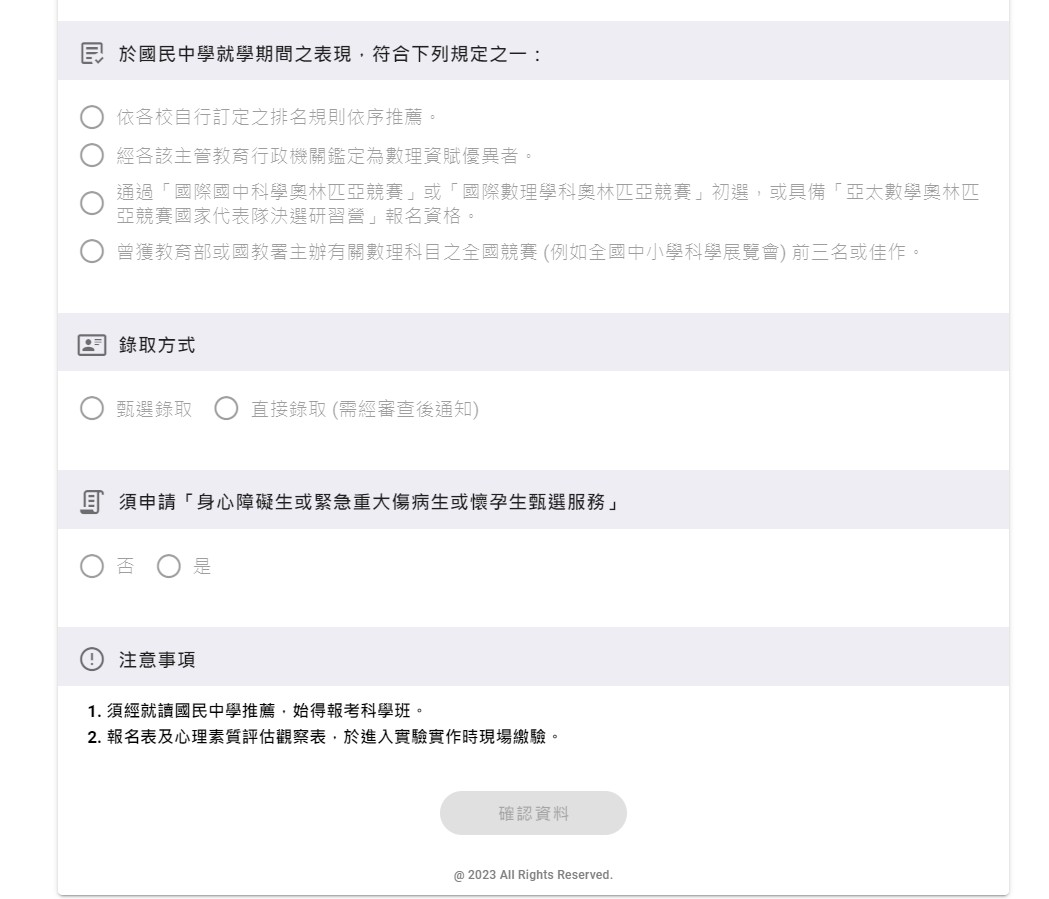 電子郵件：資料填寫完成提示畫面
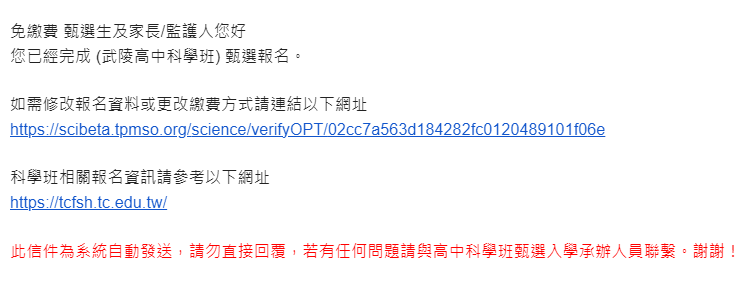 完成繳費
      (上傳資料後進入繳費畫面)
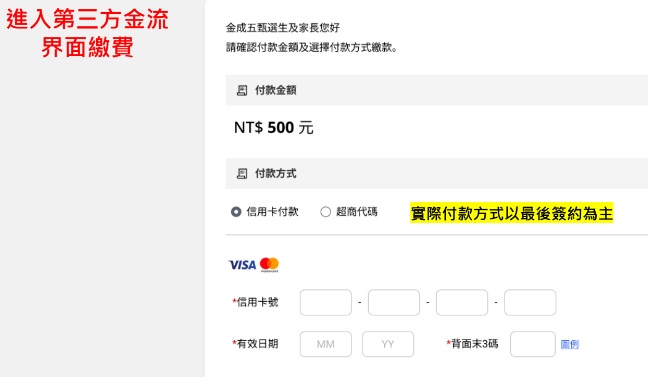 繳費方式
1.信用卡線上繳費
2.超商繳費
   自行列印條碼，有效期限5天
「線上刷卡」繳費完成，系統發送通知信-「報名繳費成功」，確定完成報名
公告：
直接錄取審查結果、准考證號
   113年3月13日(星期三)
   
甄選場地位置
   3月15日(星期五)
公告位置：武陵高中首頁→報名專區
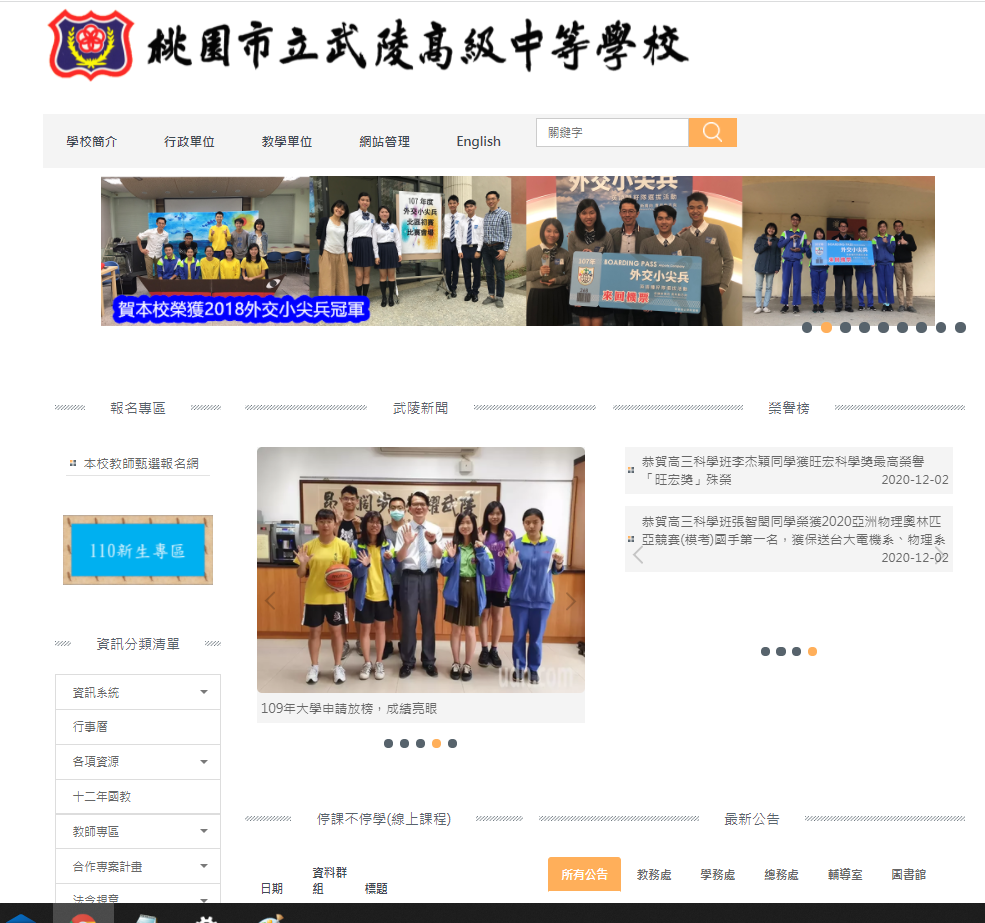 單一性別保障

   錄取人數：25名
   單一性別保障 5名
語文檢定標準
   後標：25%
   
   科學檢定：
數、物、化甄選前三名保障進入複試
(須達語文門檻)
複試提醒
繳交：
1.報名表(核章)
2.科學能力觀察表
3.複試費用
貳：課程規劃
< 第二階段 >
< 第一階段 >
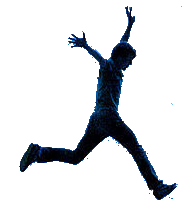 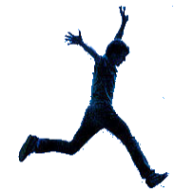 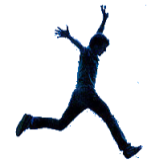 高三
聯合資格考
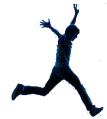 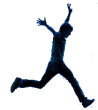 高二
高一
特色
數理課程加速
兩年完成：數學、物理化學、生物
專題課程
高一：
   基礎實驗
   書報討論
 專題演講、參觀
高二：         個人專題實驗
資格考：

時間：高二升高三暑假

考科：必考
           選考
必考：
國、英、數皆通過

選考：
物、化、生至少一科通過
通過標準：
1.成績百分等級在該科全體考生的10%以上

2.成績在該科全體考生平均分數的80%以上
高三
大學選課
必選修：微積分
           基礎理科
個別研究
教授單獨指導
完成研究報告
畢業
  高中畢業證書
  科學班學程證明書
化學實驗
物理實驗
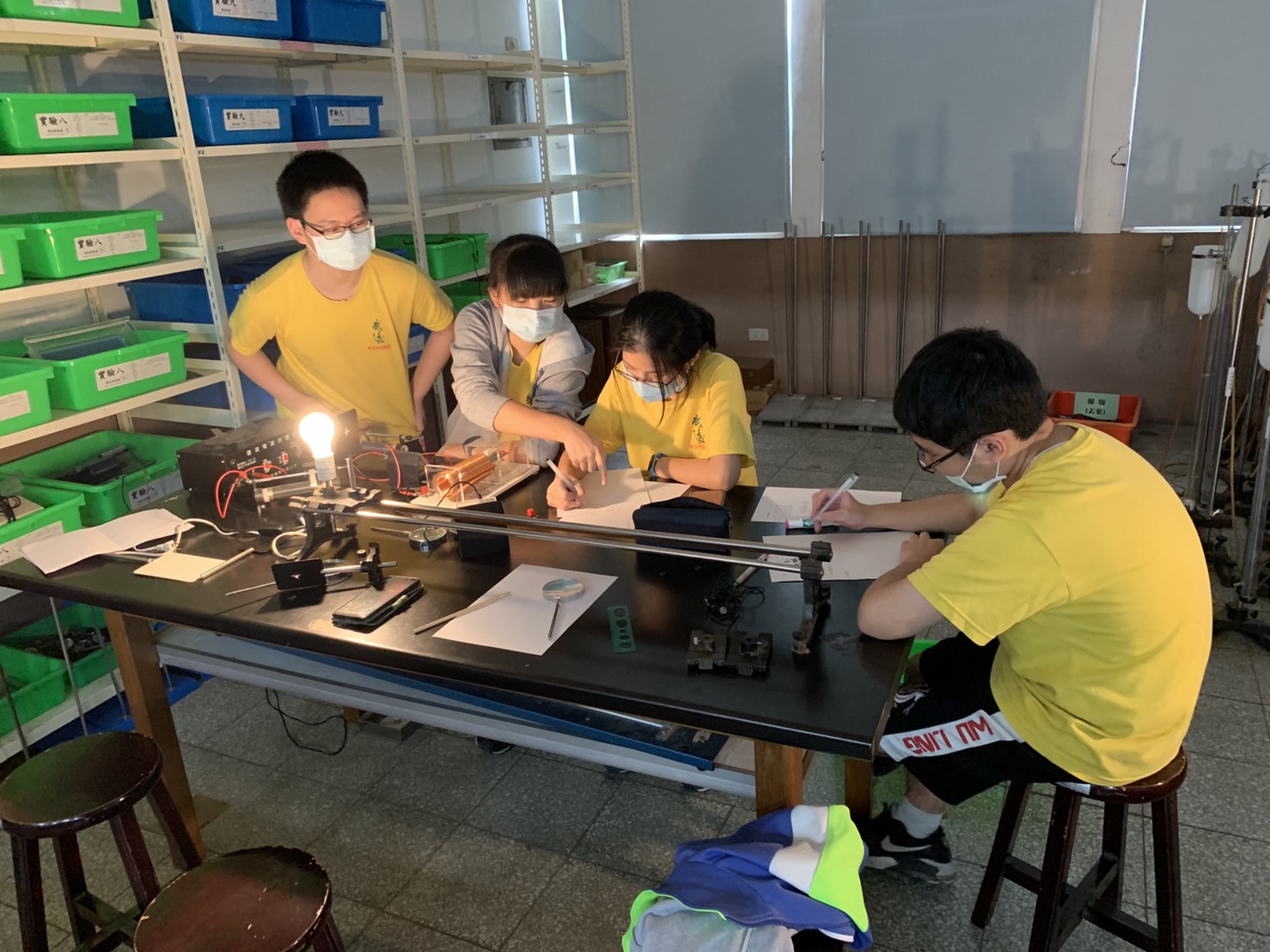 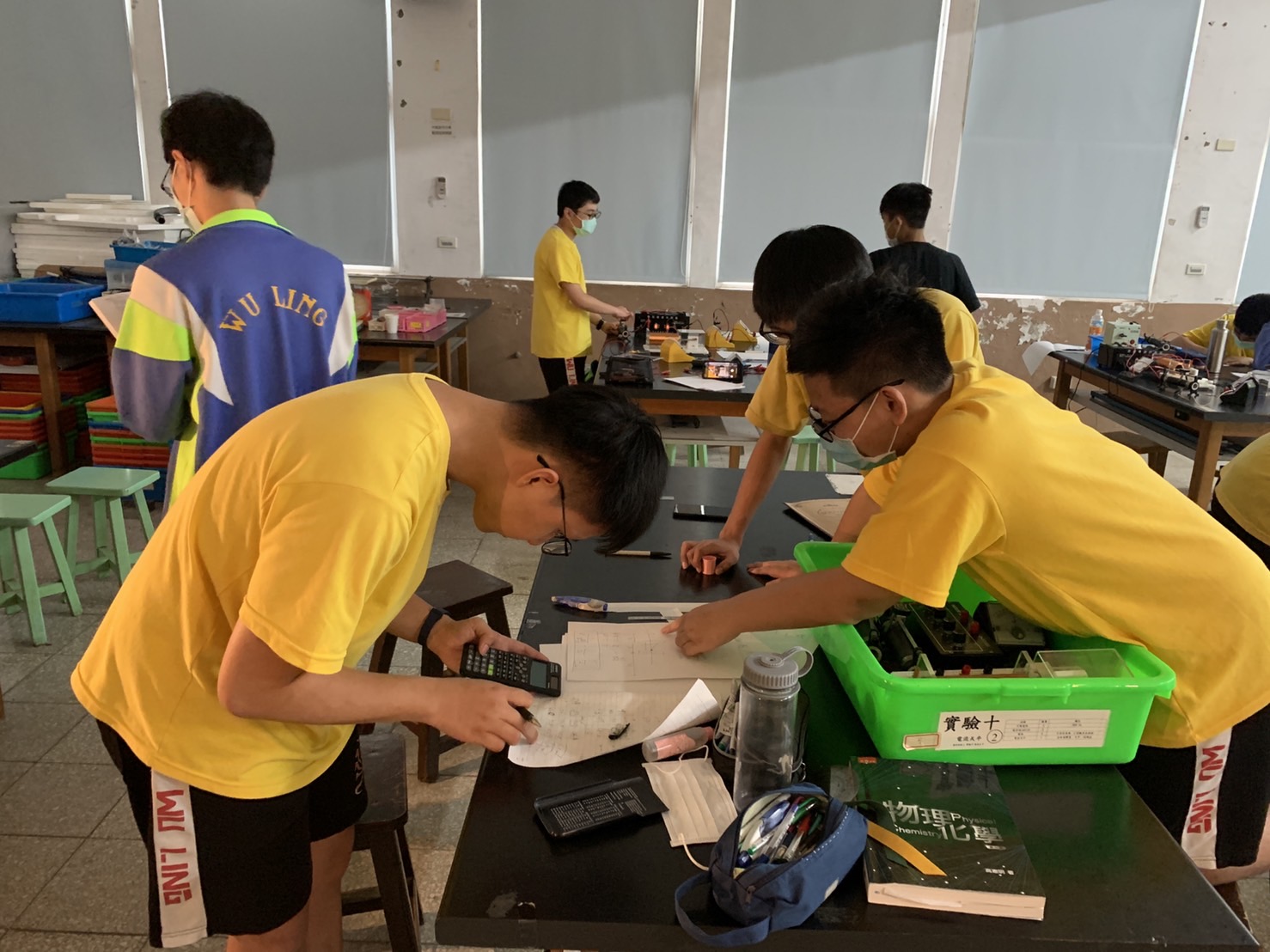 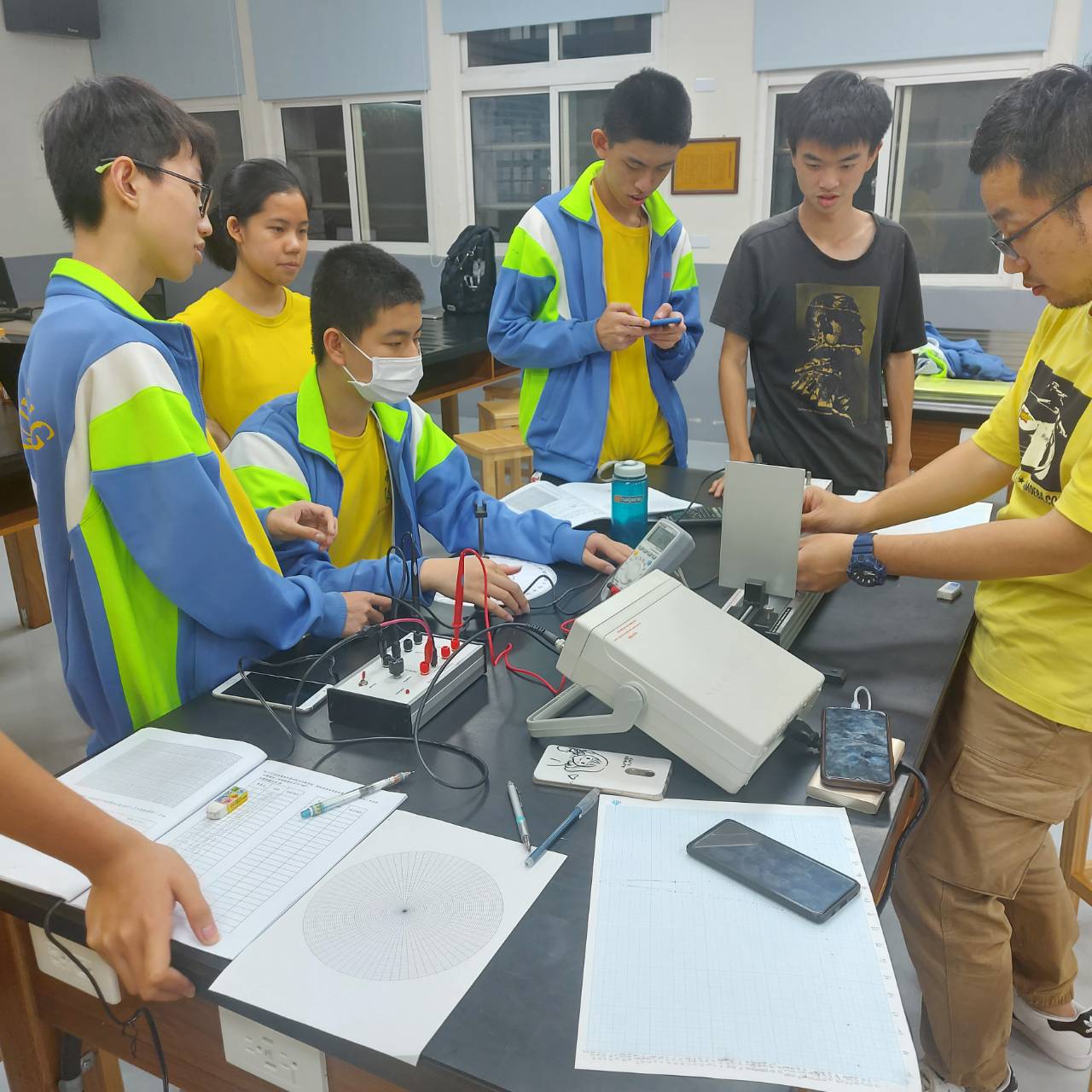 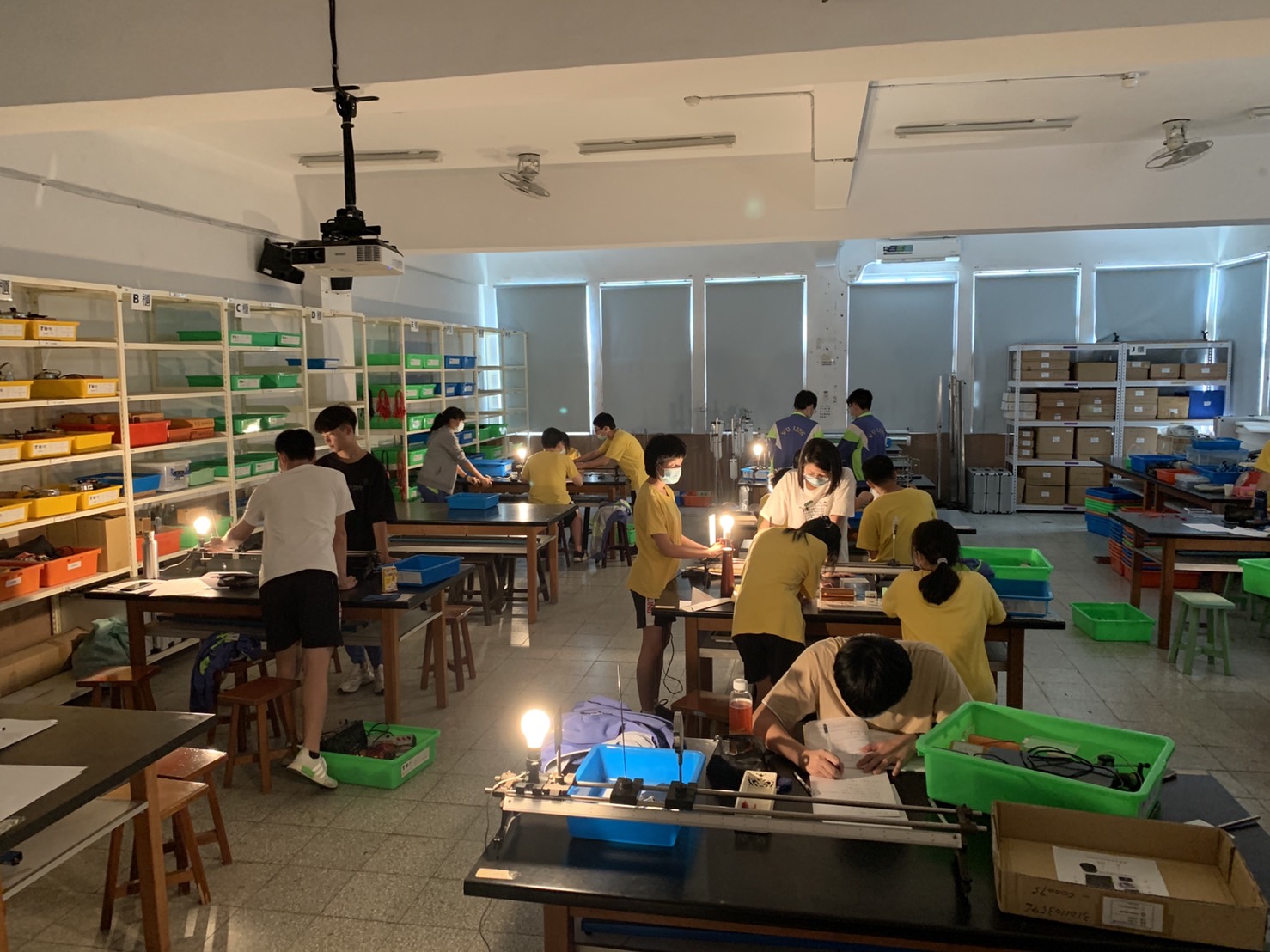 叁：優勢
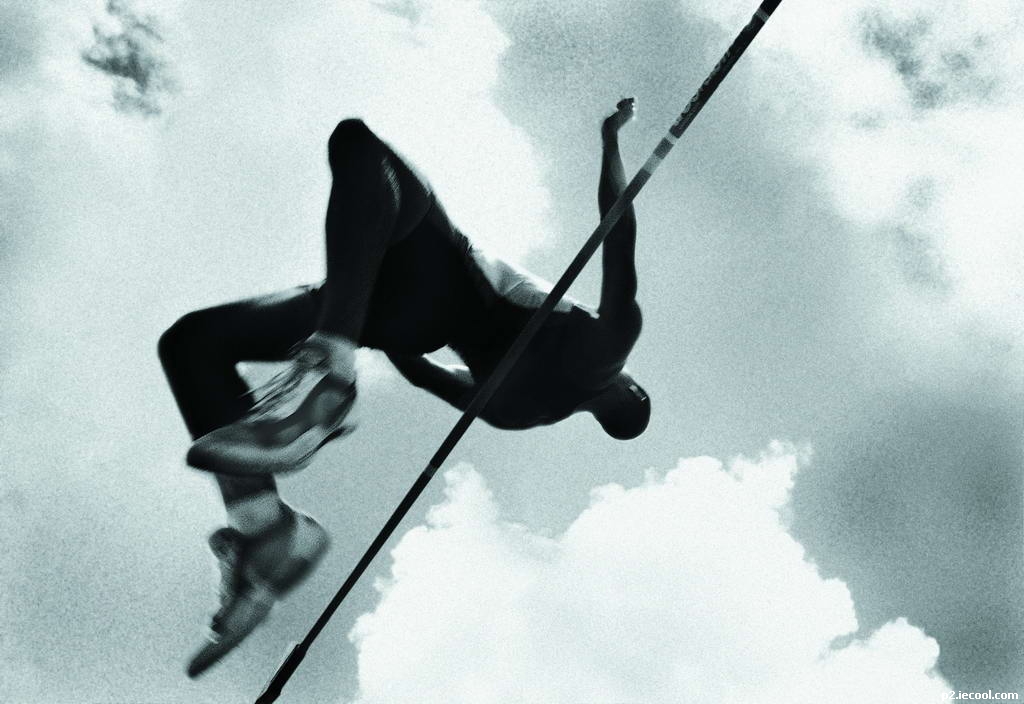 一、率先進入高中
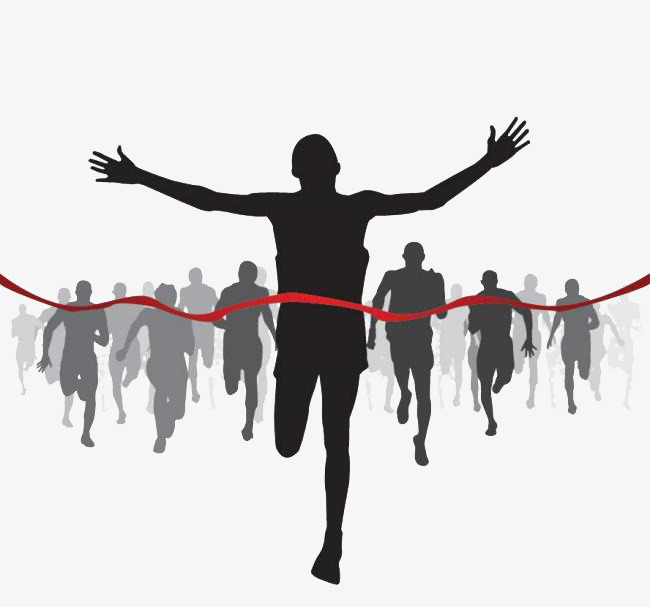 二、從容面對升學
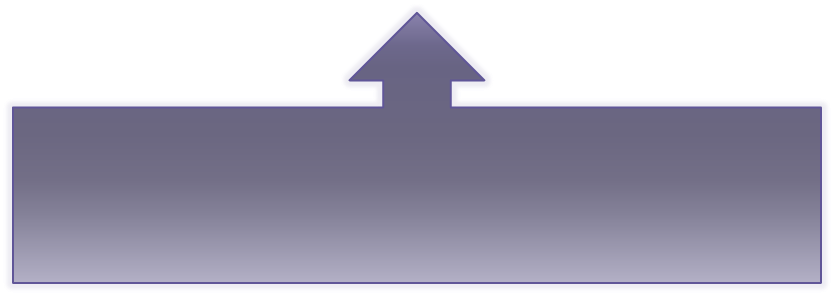 兩年完成高中課程
教材加深、加廣
三、厚植競賽實力
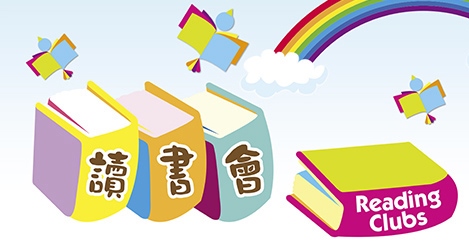 讀書會
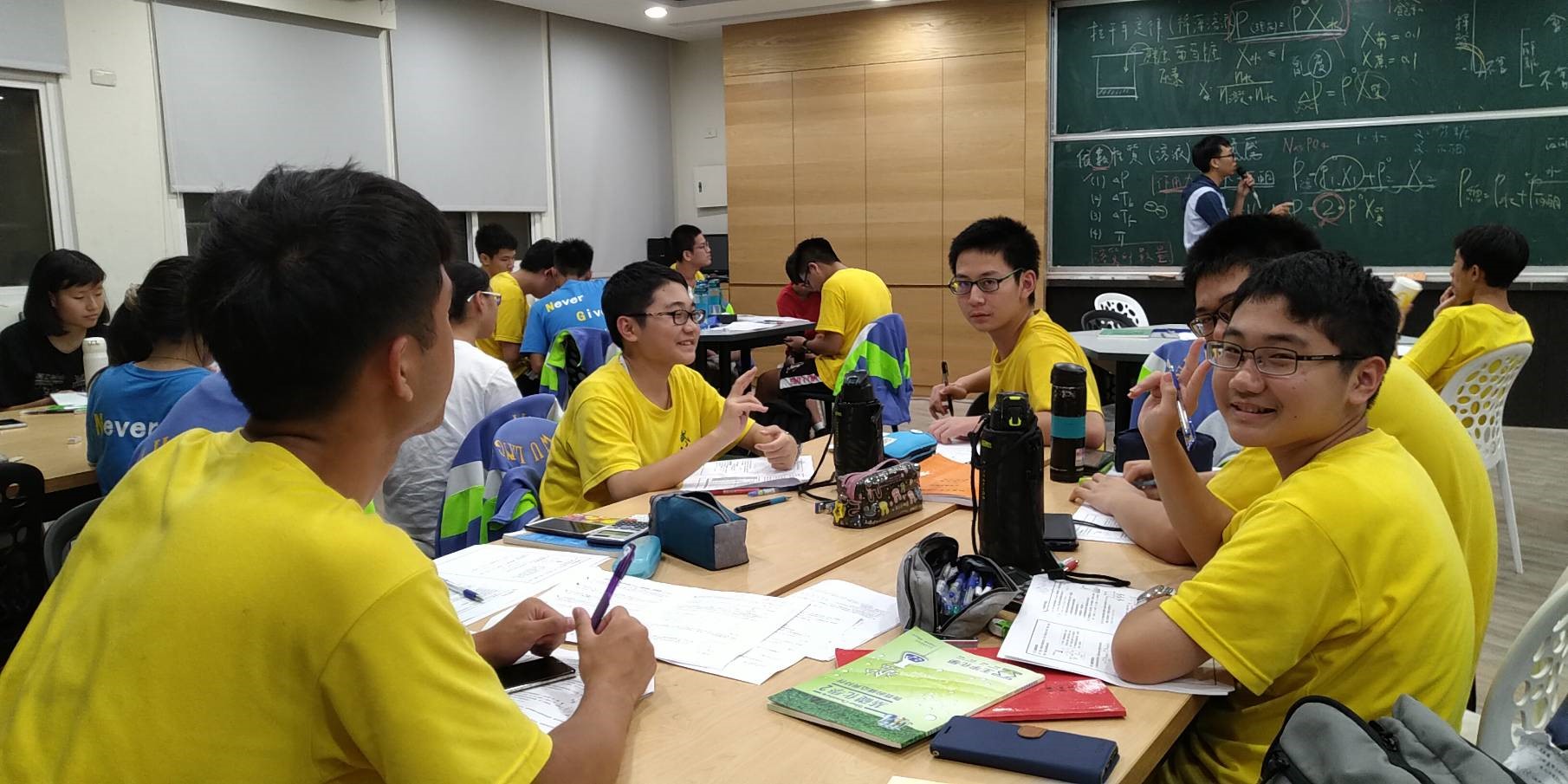 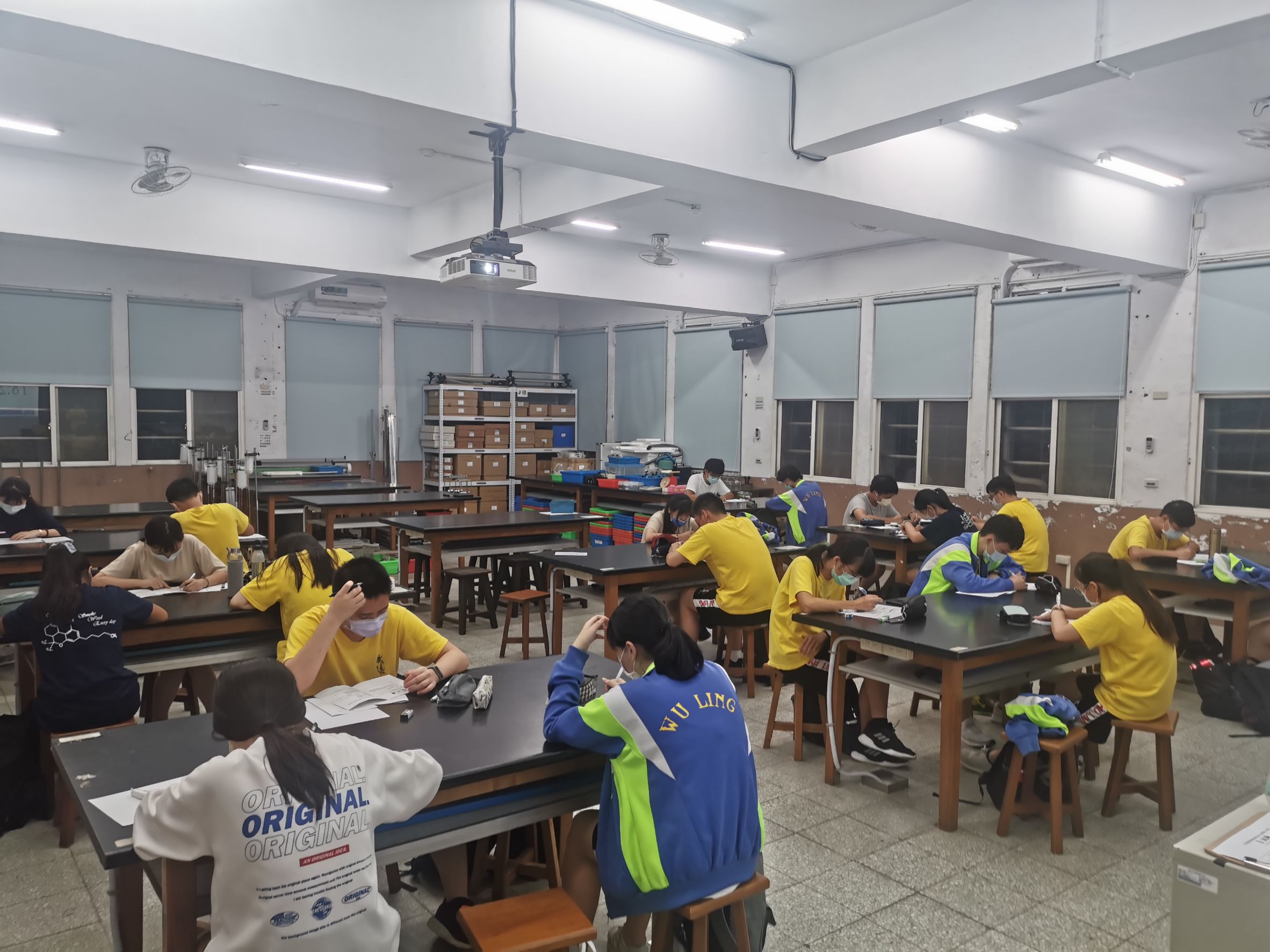 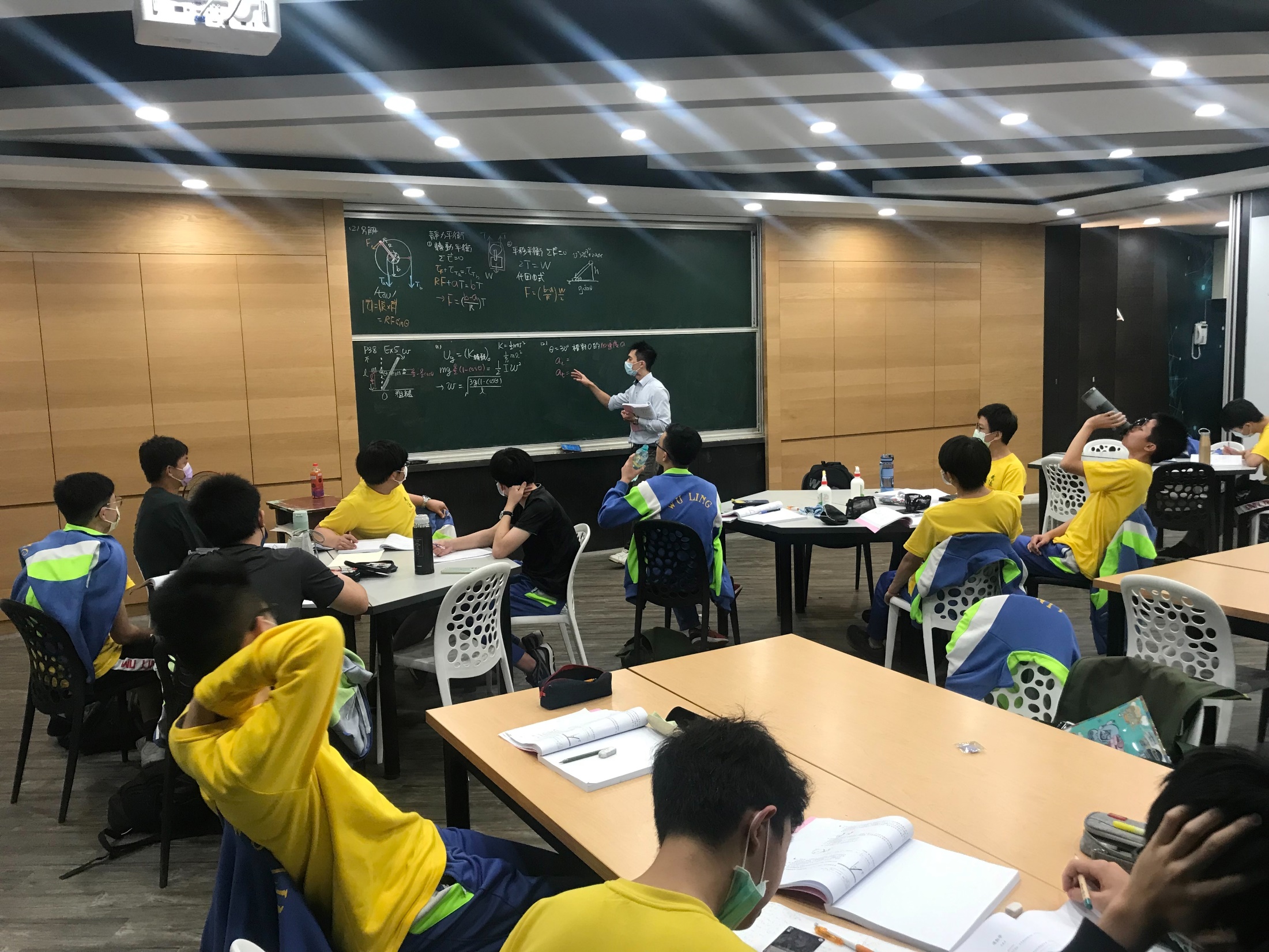 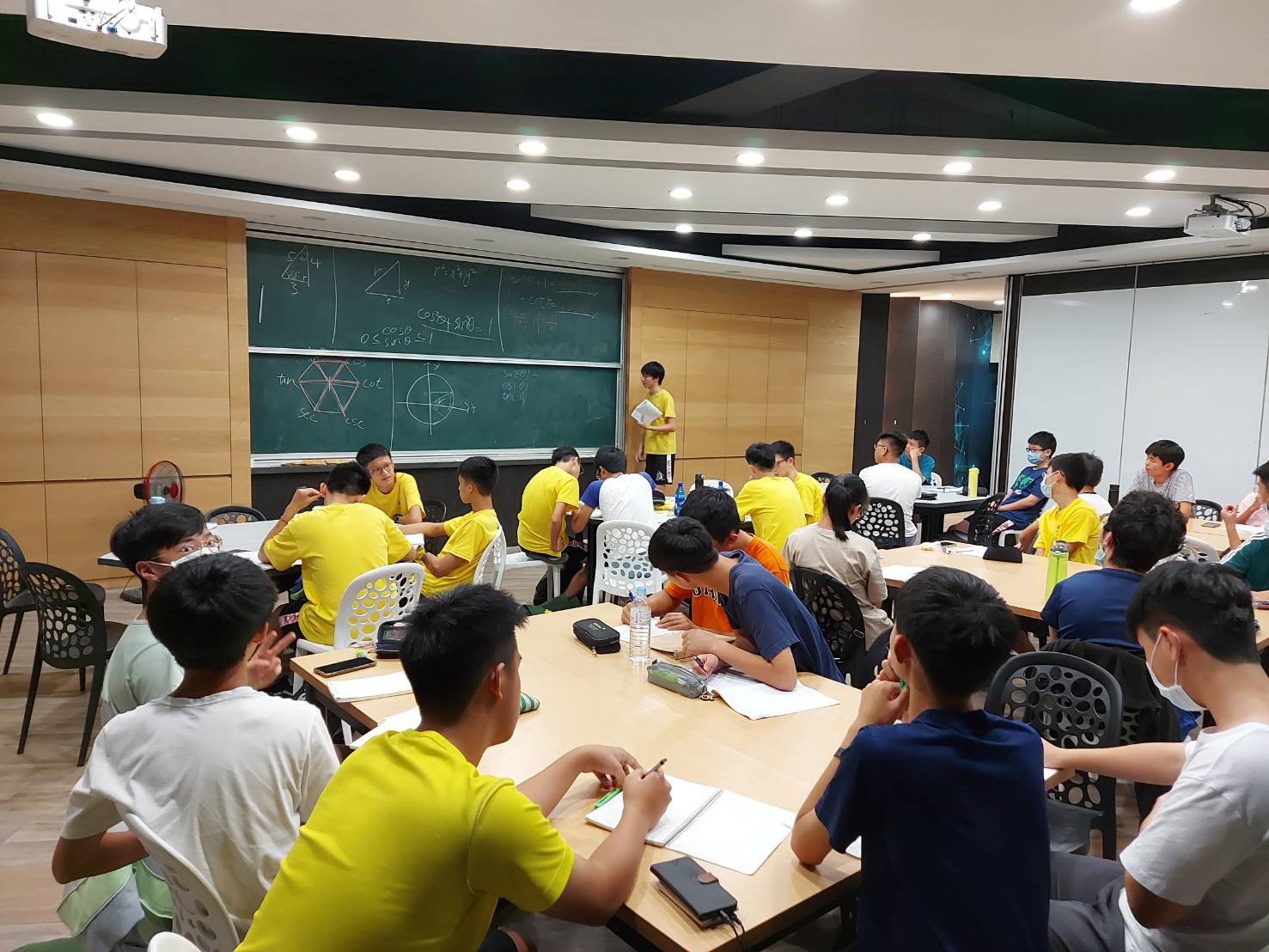 四、豐富學習歷程
Y
X
P
考招新制
競賽表現
升學表現
2022年第九屆科學班
2023年第十屆科學班
網路資源：
    首頁→行政單位
    →教務處→科學班
命題方向與範例試題

科學班Q&A
謝謝聆聽
Q&A!